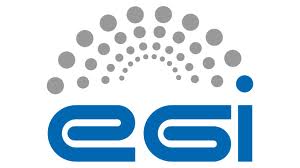 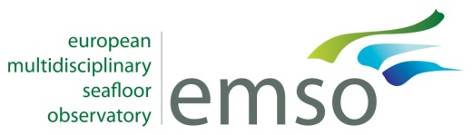 EGI delves into the sea depths: the collaboration with EMSO begins
D.Cesini (INFN/IGI)
(on behalf of the EMSO/IGI collaboration)
Authors: P. Favali (INGV), G. Riccobene (INFN), L. Badiali (INGV), D. Cesini (INFN), G. Giovanetti, (INGV), E. Giorgio(INFN), L. Gaido (INFN), G. Marinaro (INGV), D. Embriaco (INGV), F. Zanolin (INGV).
1
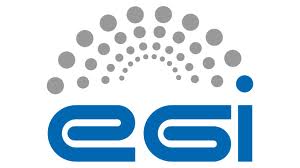 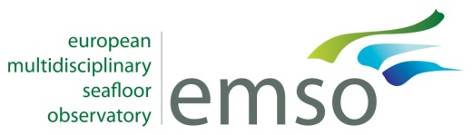 Outline
The EMSO project

The IGI-EMSO collaboration

The EMSO computing model

The Grid pilot activity: building a T0

Conclusion
2
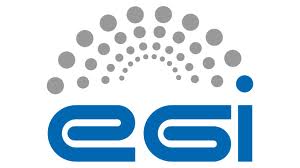 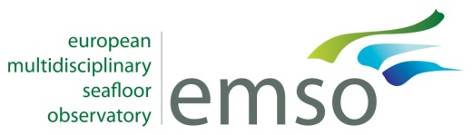 EMSO
EMSO, a Research Infrastructure of the ESFRI Roadmap, is the European network of fixed seafloor and water column observatories constituting a distributed infrastructure for long-term monitoring of environmental processes
EMSO is a Marine Research Infrastructure: permanent, large-scale, deep-sea laboratory to observe and study


	Marine Ecosystems 
						Climate Change 
				
				
	     Geo-Hazards
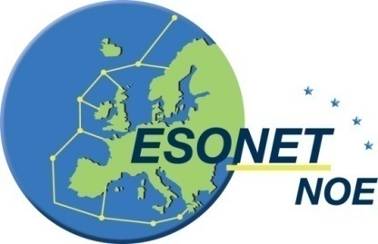 A large European users community has been gathered around ESONET-NoE (2007-2011, www.esonet-emso.org/) which has been providing many inputs to the shaping of EMSO
3
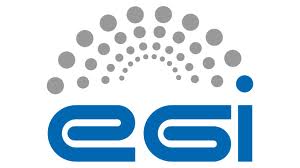 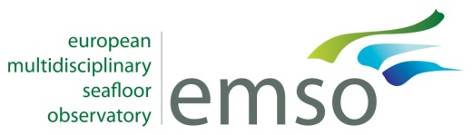 Arctic
Iberian 
margin
…RDs…
Secretariat
(Italy)
Ligurian
Sea
Marmara
Sea
W. Ionian
Sea
Hellenic
Arc
EMSO
EMSO is in the Preparatory Phase (2008-2012; 12 Countries involved) with the aim to establish the legal entity EMSO-ERIC (European Research Infrastructure Consortium) in charge of coordinating the infrastructure

The EMSO-ERIC statutes were distributed to and amended by the Funding Agencies to arrive to the final acceptance & signature (within 2012)
Full Members: Italy, France, Germany, UK, Spain, Greece
Observers: Ireland, Norway, Turkey
New Full Member candidate: Romania
EMSO-ERIC will be composed by:
Central coordination 
(statutory seat with central management)
Regional Team (in charge of the EMSO nodes)
4
4
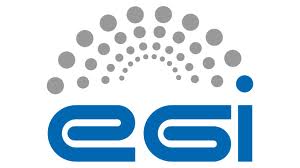 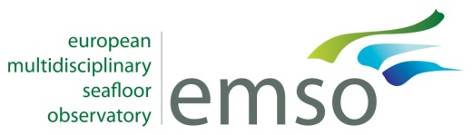 EMSO Timeline
2010
2011
2012
2013-2015
2016-2020
`
5
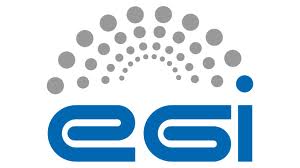 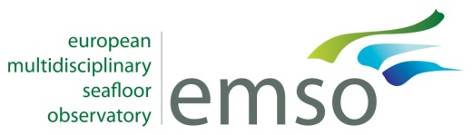 EMSO e-infrastructure
EMSO is going to exploit the power of the European GRID Infrastructure to create a data infrastructure to serve the wide communities of scientists studying marine mammals’ underwater noise, oceanography, geophysics, astro-particle physics, and ecology.

A special objective is to also provide open access and shared tools for collaborative studies with state-of-the-art analysis algorithms.


The distributed computing paradigm of the EU e-infrastructure will be used to provide large CPU and storage capacity.
6
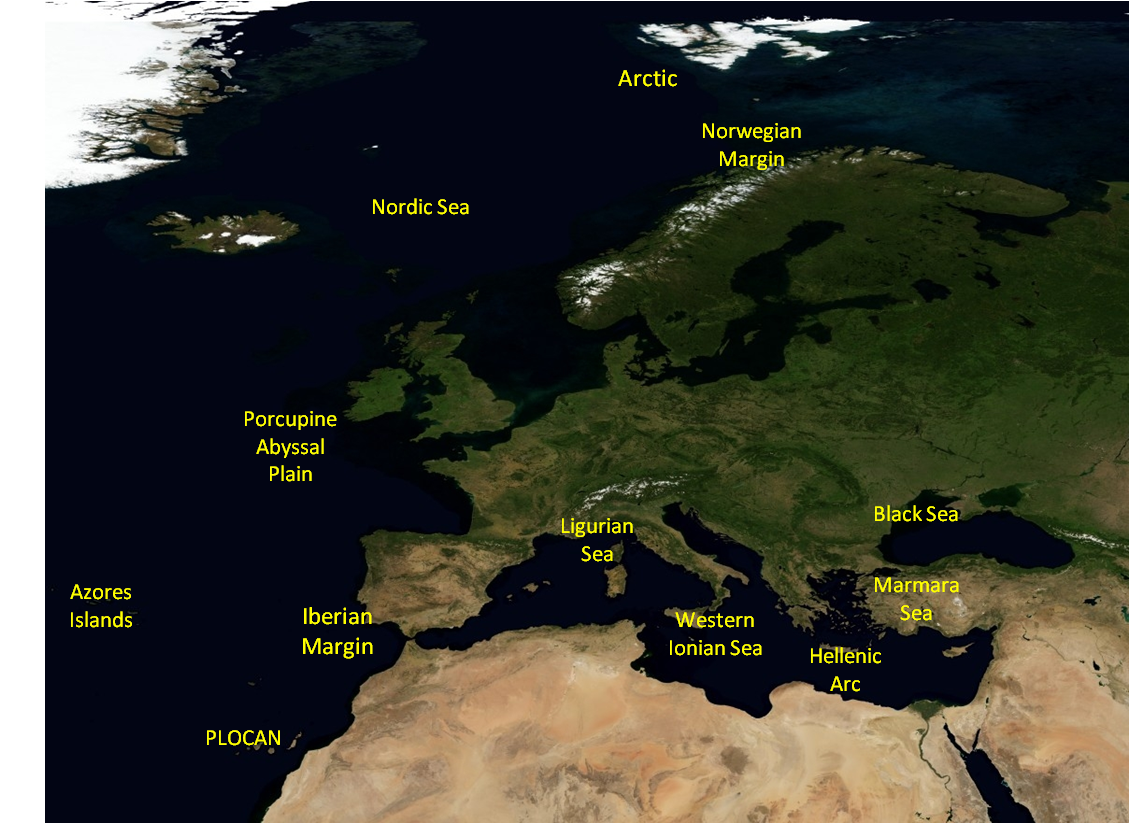 EMSO sites
7
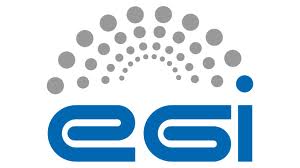 EMSO & GRID - Pilot Activity
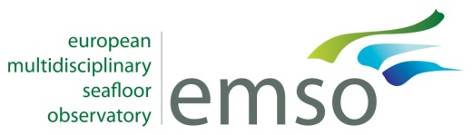 IGI N NUMBERS
55	Sites
	33000	Cores
	17 PB	Disk Storage
	10 PB	Tape Storage
	8000	CPUs
	1100	Users
	50	VOs
	30M	jobs/year
	10	Application Domains
This activity aims at deploying a Grid-based solution for the data repository and for the basic tools needed to manage data acquired at the Western Ionian Sea node near Catania.

Collaboration between NGI_IT  (IGI) and EMSO representatives
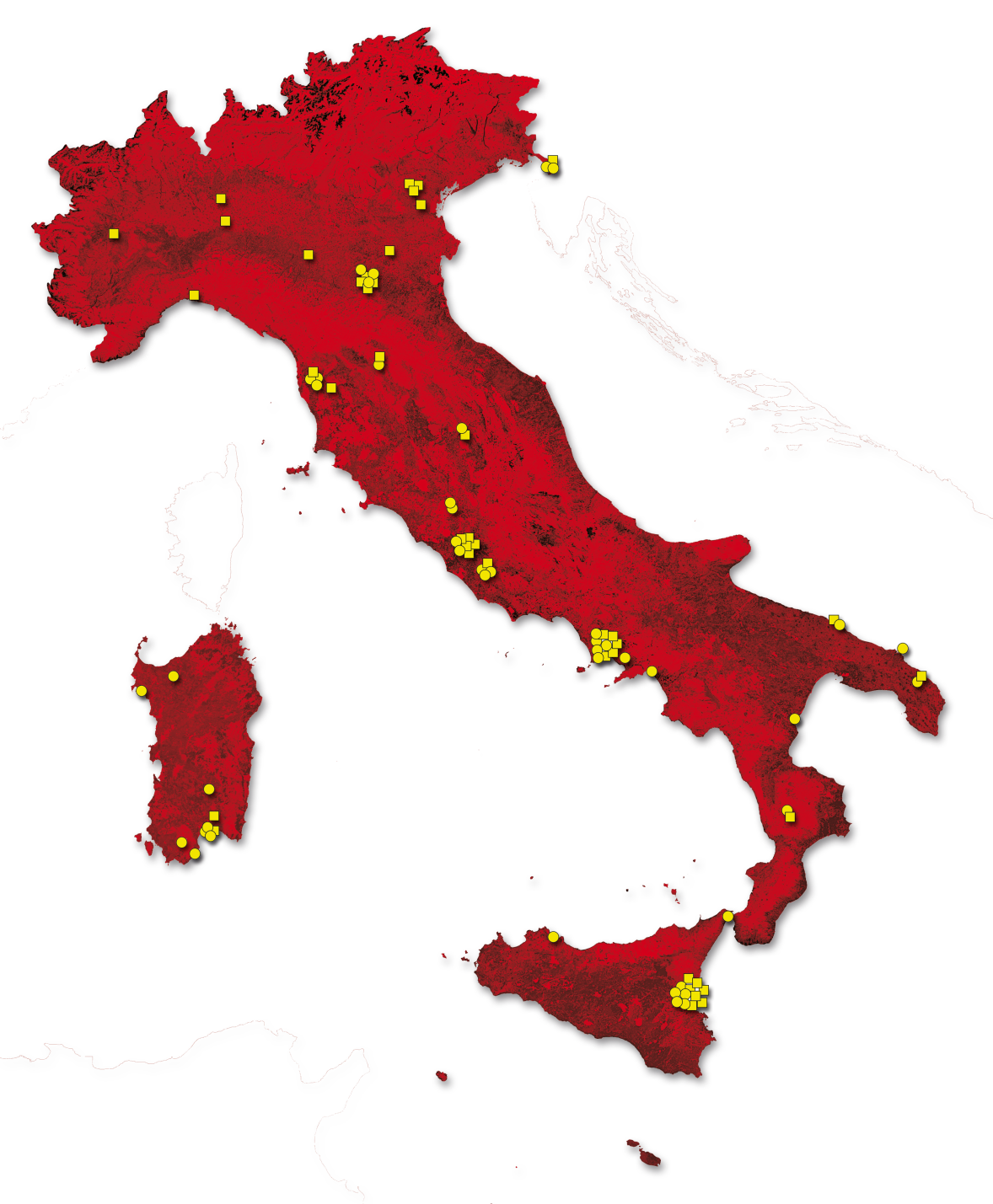 8
[Speaker Notes: Membership service]
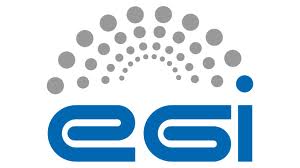 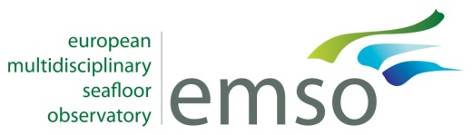 Western Ionian Sea 
(offshore Catania)
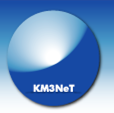 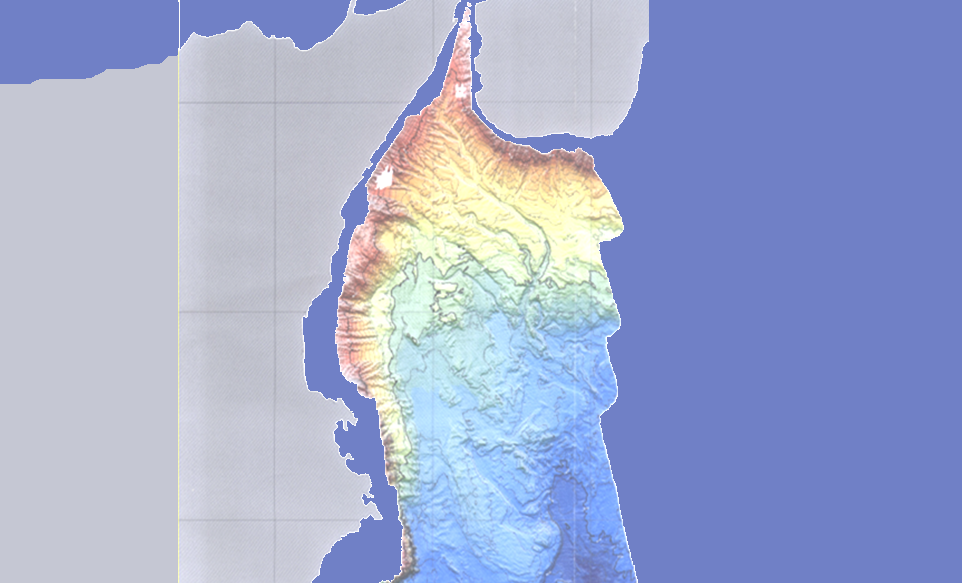 @ 2000 m depth
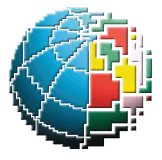 North Site - SN1
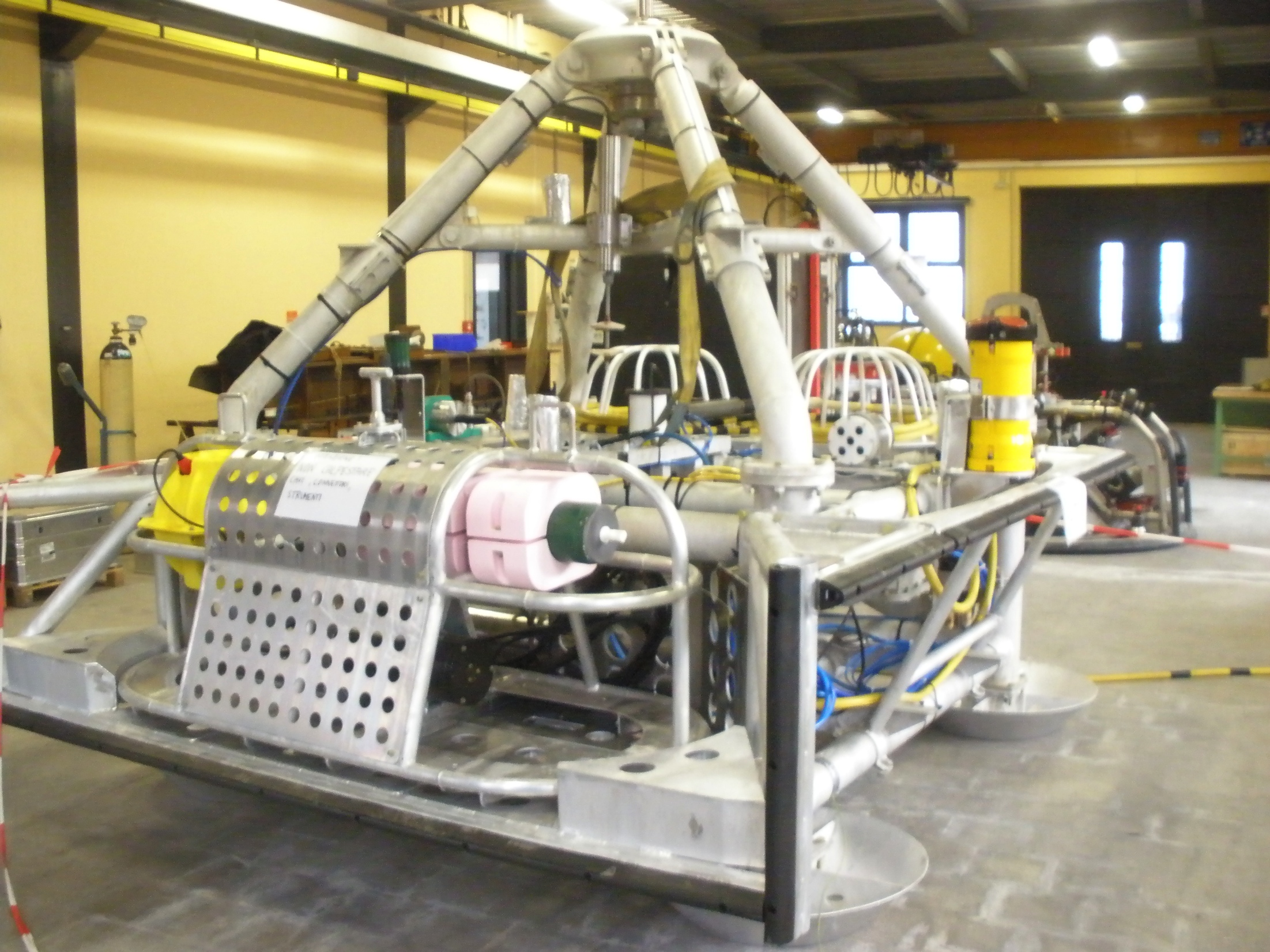 Geo-hazard and bio-acoustic module
5 km
Shore Station
Catania harbour
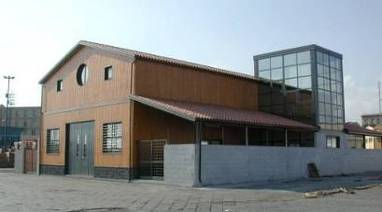 20 km
6 e.c.
10 fibers
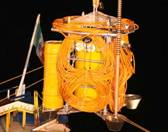 5 km
Bio-acoustic module
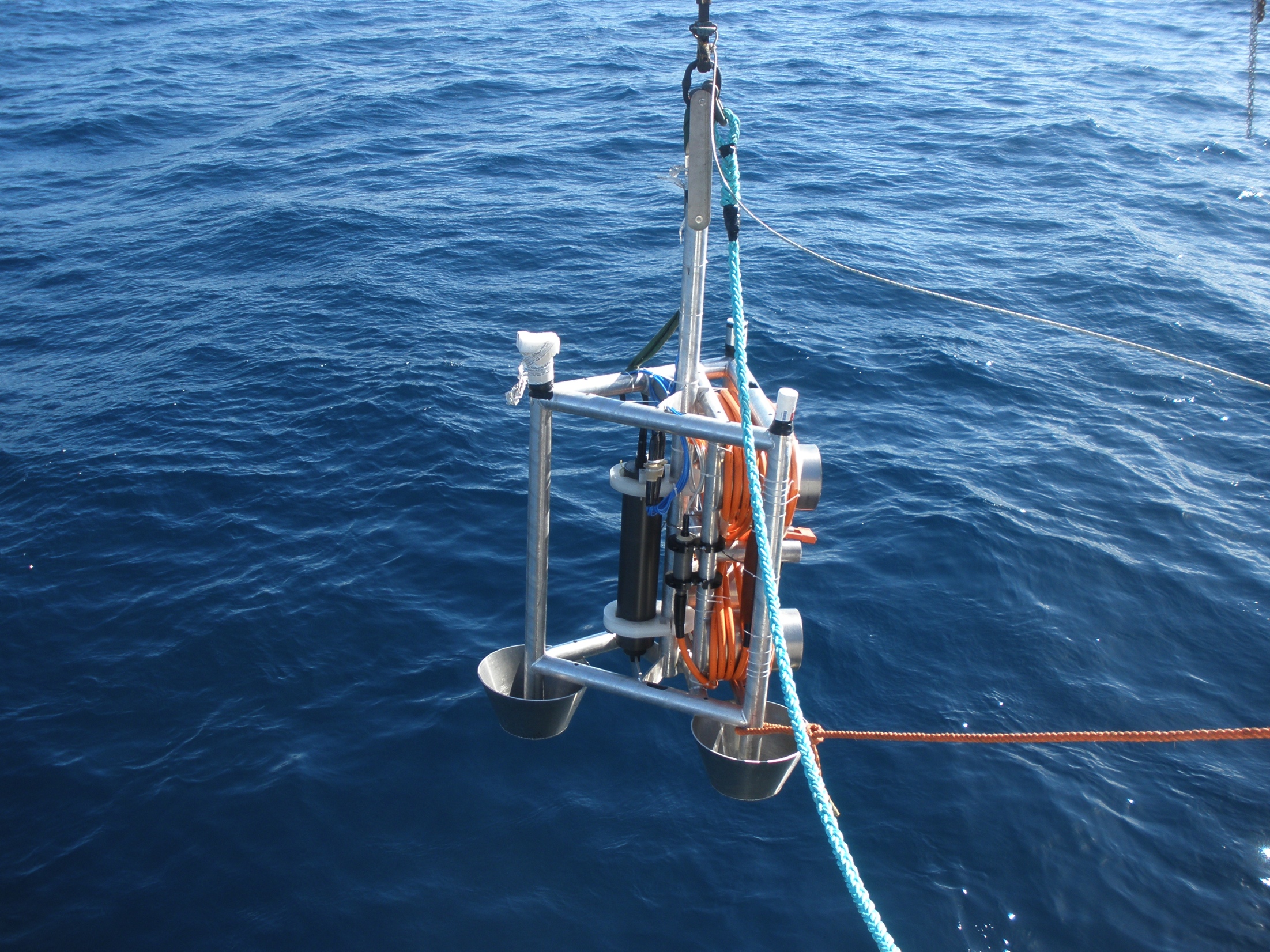 South Site
NEMO Junction Box
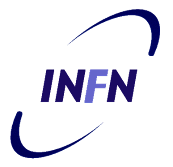 Synergy between the 2 ESFRI infrastructures: KM3NeT & EMSO
9
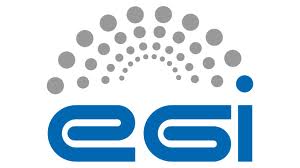 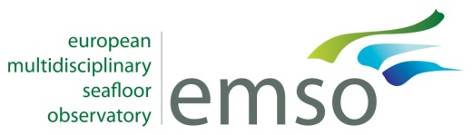 Western Ionian Sea 
(offshore Capo Passero)
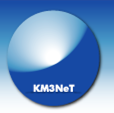 85 km South East offshore Capo Passero, 3500-m depth
(cable deployed 2007, junction box deployed 2009)
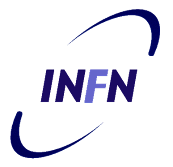 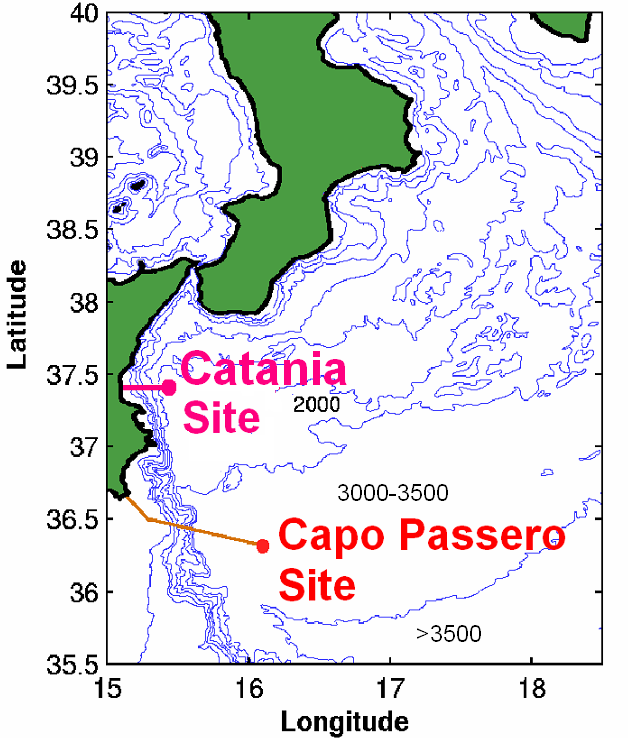 Shore Station in Porto Palo Harbour
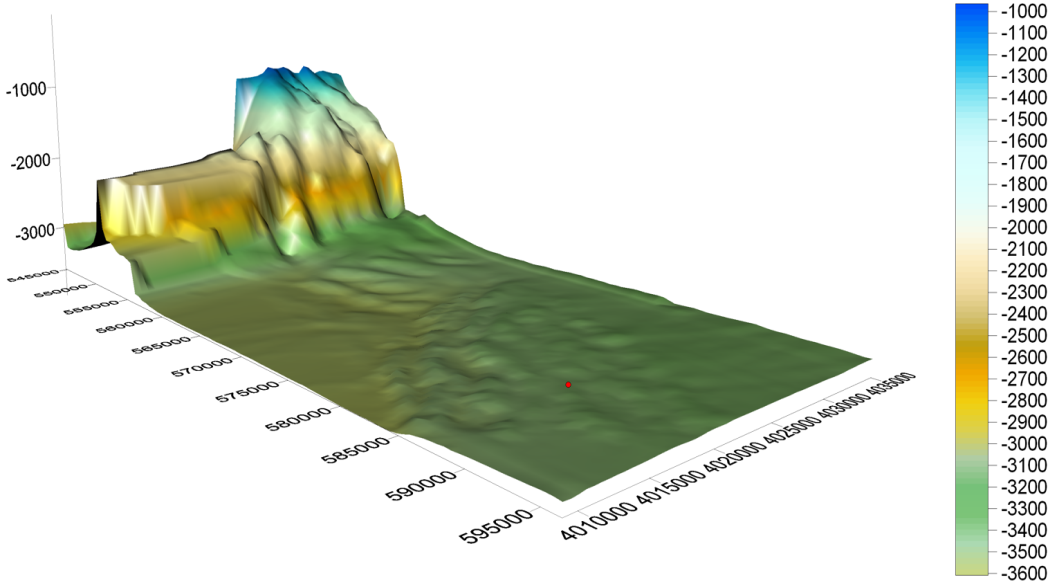 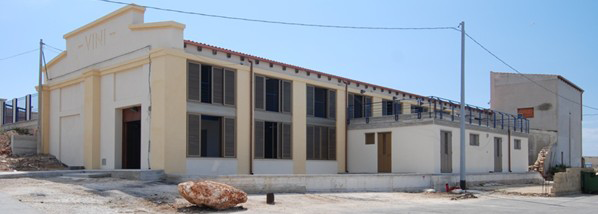 INFN NEMO (Neutrino Mediterranean Observatory) KM3 experiment site
The Capo Passero Site lies at 3500 m water depth on a flat and wide plateau
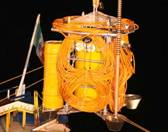 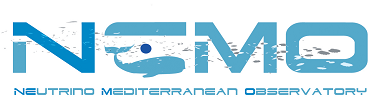 CP Site
@ 3500 m depth
10
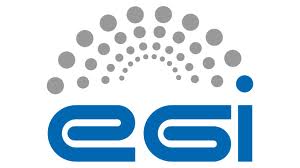 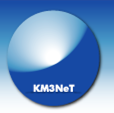 Western Ionian Sea
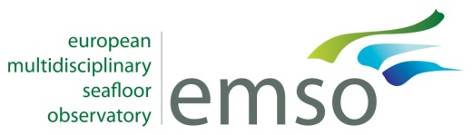 Deployment at the Catania Test Site
@ 2000 m depth
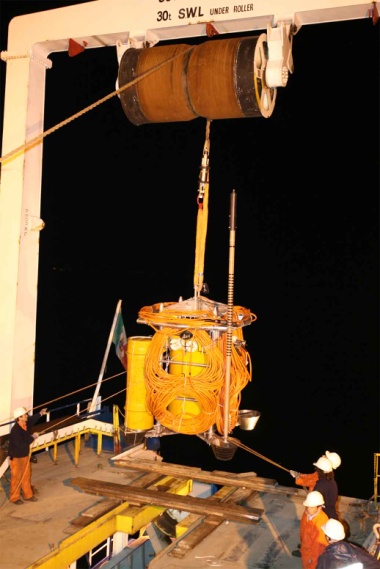 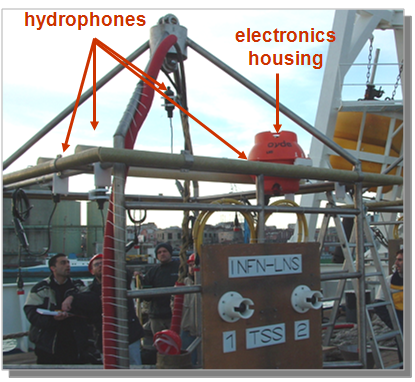 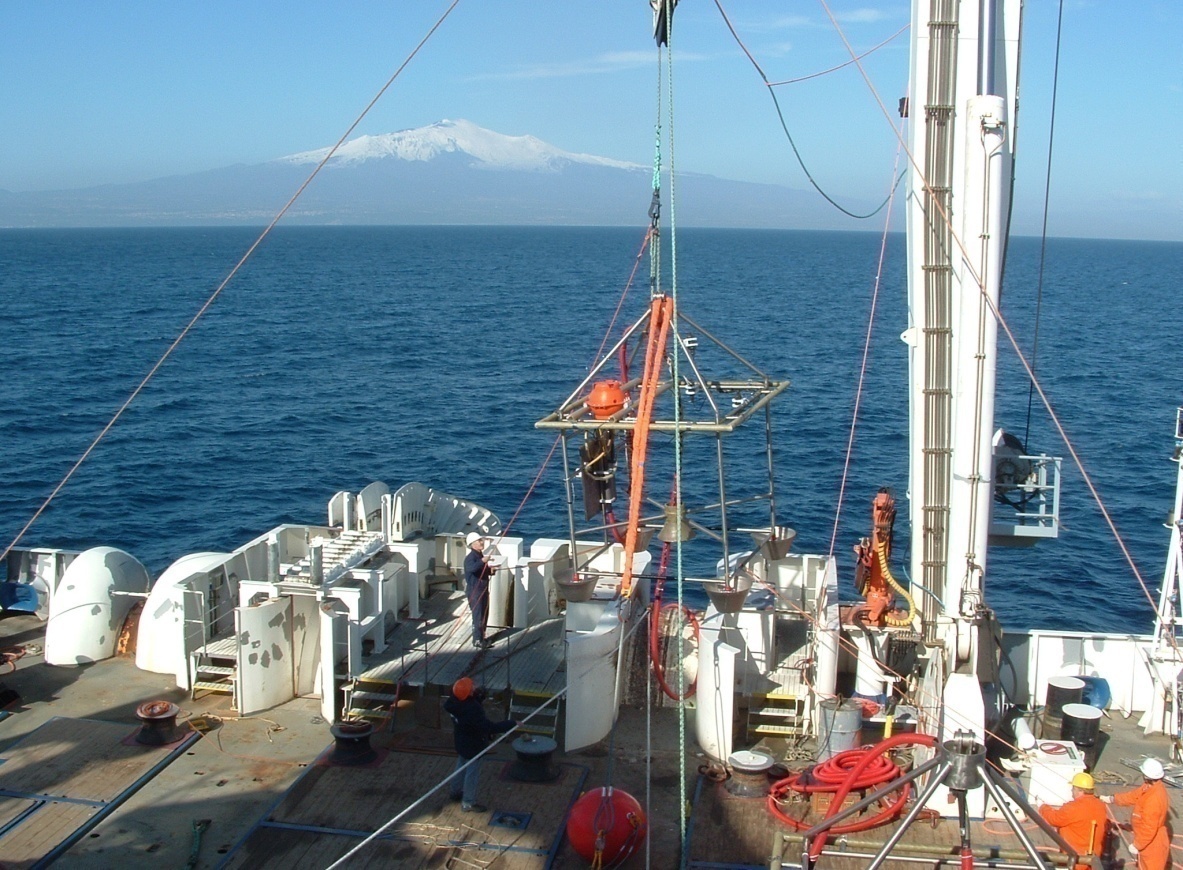 11
SN1 (TSN) installation and connection(8 June 2012)
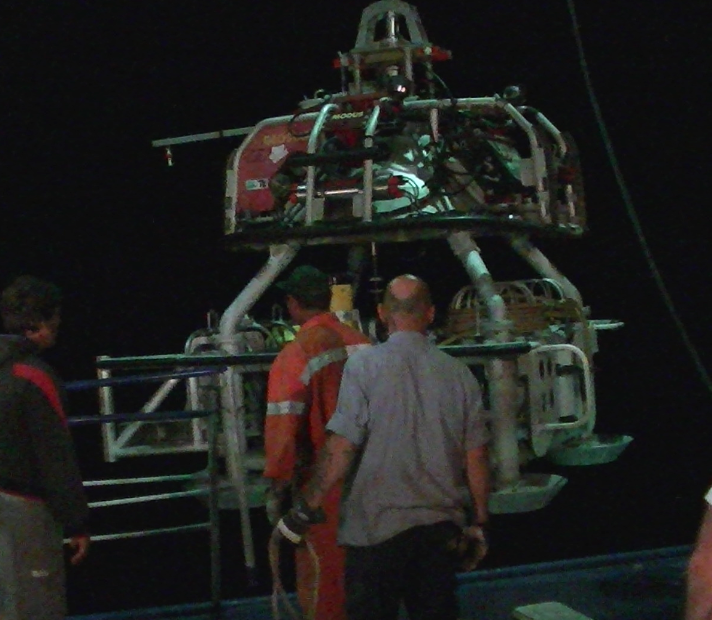 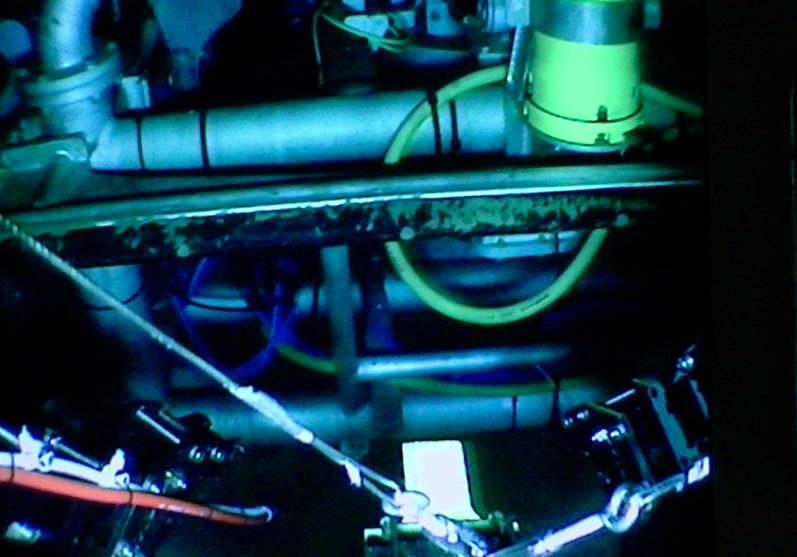 SN1 deployed with the MODUS Shuttle (INGV standard operation)
MODUS Shuttle power failure.
SN1 released 250 above seabed (1850 m). 
SN1 fallen upside down on the seabed
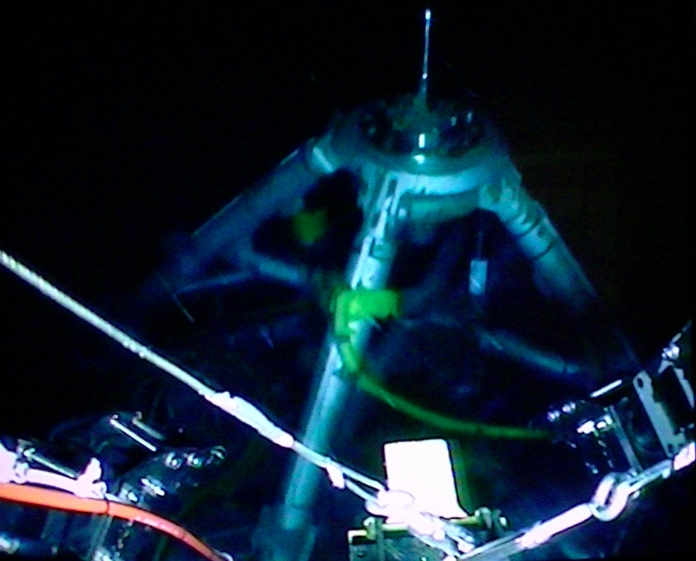 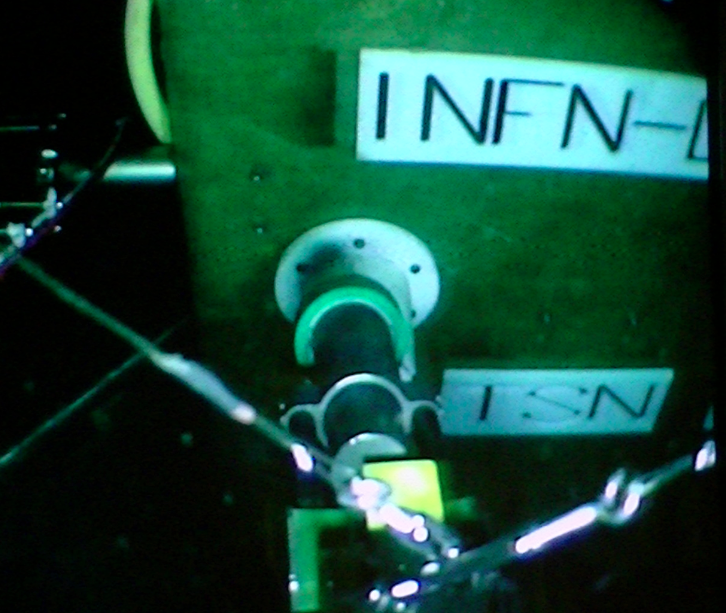 ROV and Certamen C/L Vessel joint operation: SN1 hooked and turned correctly above  the seabed
SN1 connected to the TSN cable termination. Switch on.
[Speaker Notes: LBW = large bandwidth 
LF= low frequency]
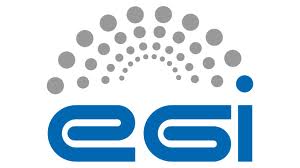 Western Ionian Sea
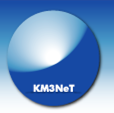 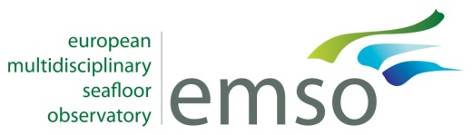 Geo-hazard: towards tsunami early warning systems
Monitoring of volcanic and seismic activity in Sicily
-Development  of Tsunami early warning systems
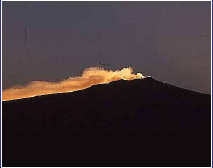 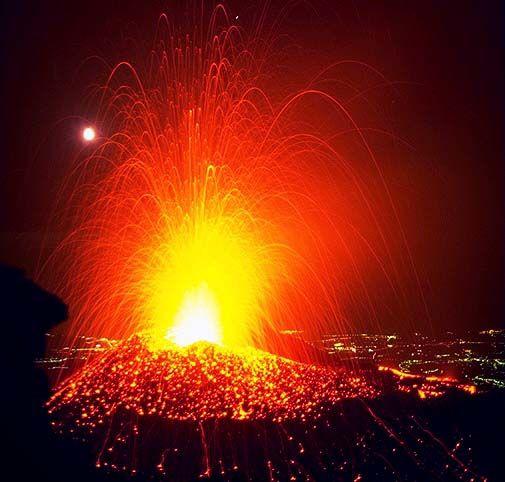 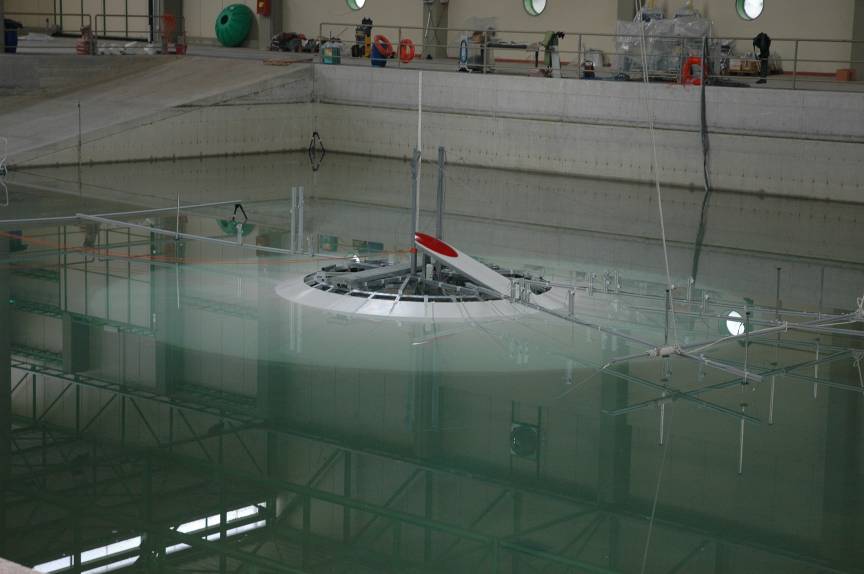 Multiparameteric observatories are necessary for early detection of tsunamigenic events:

- Seismic waves
- Magnetic field change
- Low f sound waves
Laboratory test for tsunami modelling (Roma 3)
13
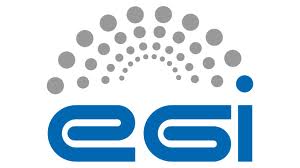 Western Ionian Sea
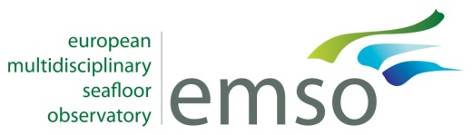 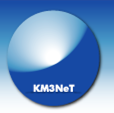 Sperm-whales’ tracking
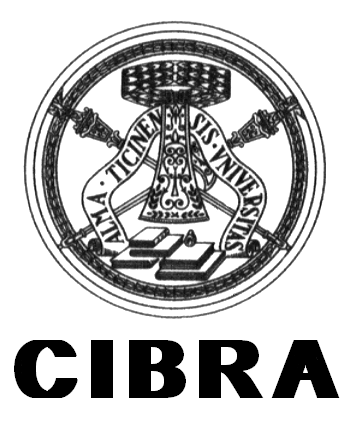 Wave direction reconstruction through 4 hydrophones  source tracking
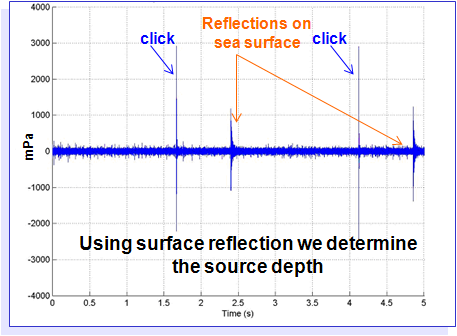 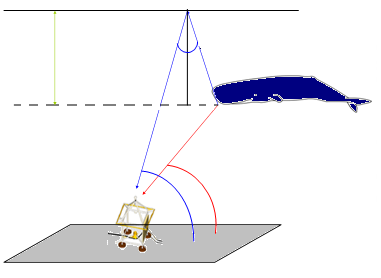 Surface reflection permits determination of source position.
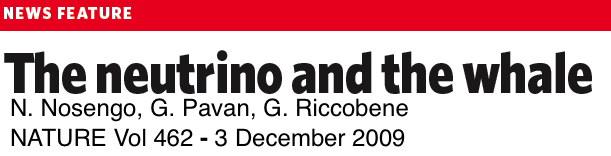 Sperm-whales’ click analysis: size of the animals
Measurement of Inter-Pulse-Interval permits to determine the size of individual whales and to assess the population size and structure
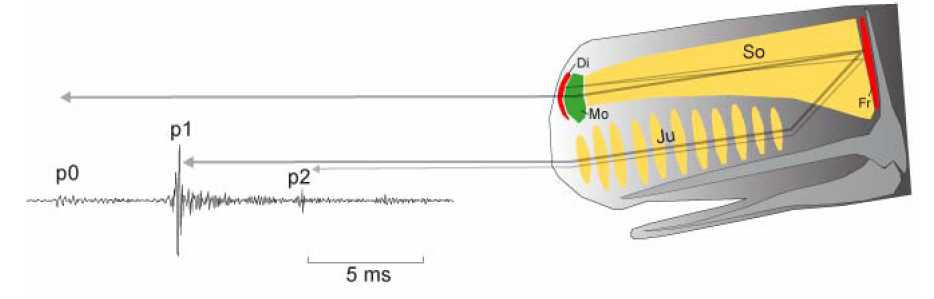 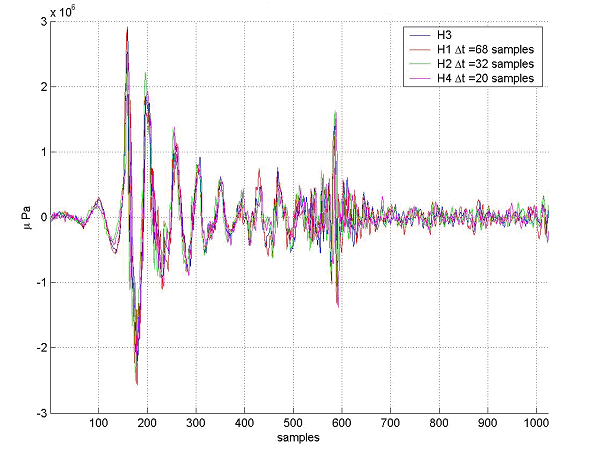 P1
P2
IPI = head(m) * cs / 2
Head  = 3.41 ± 0.05 m  Total length = 9.72÷10.50 m - Young male or female
14
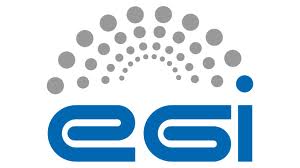 Western Ionian Sea
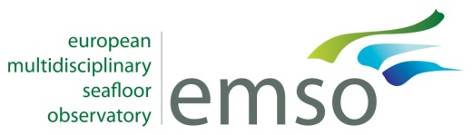 Data rate produced daily or monthly by
NEMO-SN1 observatory
Lossless data compression algorithms (e.g. FLAC) may reduce file-size to 30% of the original size.
15
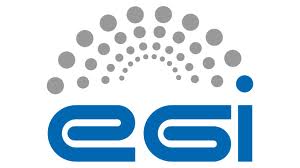 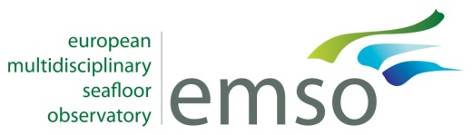 The EMSO data
The scientific data measured by the EMSO seafloor observatories are mainly composed by hydrophones.
4 hydrophones with sampling rate of 96kHz are located in the CATANIA NORTH site ~ 3 Mb/s for each hydrophone;
4 hydrophones with doubled sampling rate (192kHz) are located in the CATANIA SOUTH site with the rate doubled accordingly.
So 4 x 3 Mb/s from the north plus  4 x 6 Mb/s from the south ~36 Mb/s = 4,5 MB/s ~ 11 TB/month

This raw data has to be shared and freely accessed by all the EMSO members
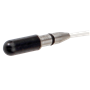 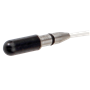 16
The EMSO ComputingInfrastructure
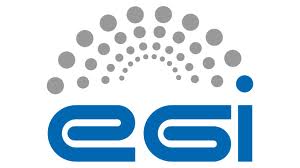 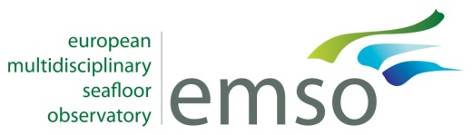 The computing model and data distribution infrastructure designed for EMSO will be based on layered structure


Similar to the one already adopted for the LHC community;

Tier0s will be close to the experimental sites;
Will contain all the experiment data

Tier1s will host replicas for experimental analysis.
17
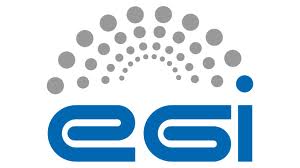 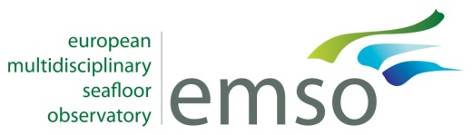 Building the Western Ionian Tier0 Site
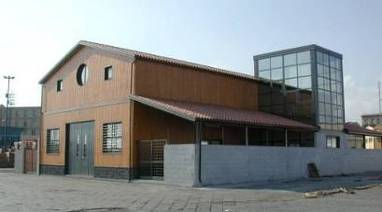 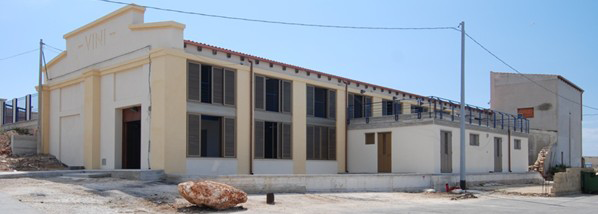 Shore Station
Catania harbor
Shore Station
Porto Palo (Syracuse) harbor
Internet Radio Link @ 100 Mbps
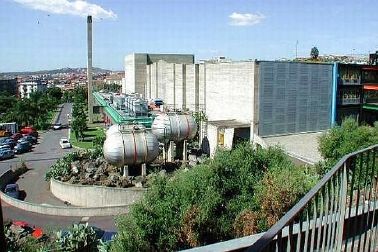 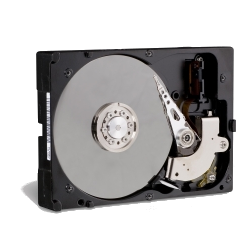 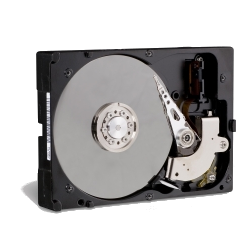 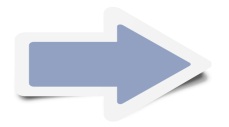 Local Storage @ LNS-INFN Catania
(40+120 TB)
LNS-INFN Catania
18
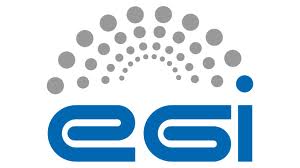 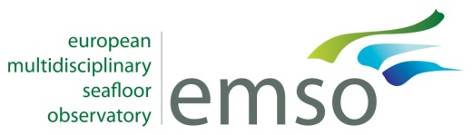 Building the Western Ionian Tier0 Site
A grid storage has been installed @ LNS-INFN Catania, mounting the RAW data from the local storage
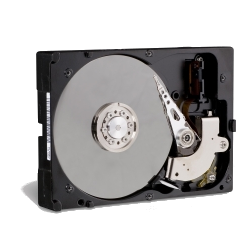 Grid Storage @ LNS-INFN Catania
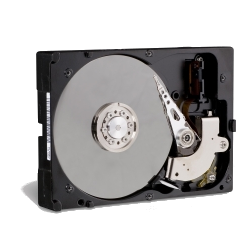 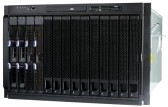 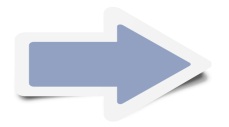 The lcg_util and lfc plugins have been installed to use lcg-* and lfc-* client commands directly from the storage;
To make available the RAW data from the LNS-INFN Catania local storage to the Grid one  a small application, run as a cron was developed
19
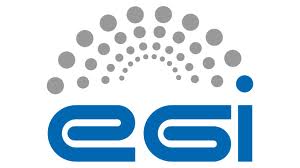 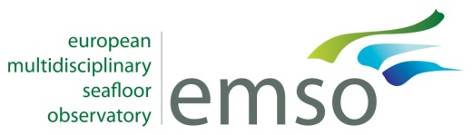 Building the Western Ionian Tier0 Site
The cron job: 
downloads a robot certificate is downloaded from the eTokenServer using a REST call. This certificate will be used to secure the grid operation;
reads recursively the RAW data from the local storage and create the SURL/LFN for each “new” entry to be registered in the LFC File Catalog;
The entries to be registered are stored on a sqlite database;
registers SURLs on the LFC File Catalog;
replicates SURLs on Tiers1 (*);
adds the metadata (SURL) into a dedicated DB (MOISTdb) (*).
(*) working in progress – T1s need to be identified
The  Italian catch-all GRIDIT VO is currently used
eTokenServer
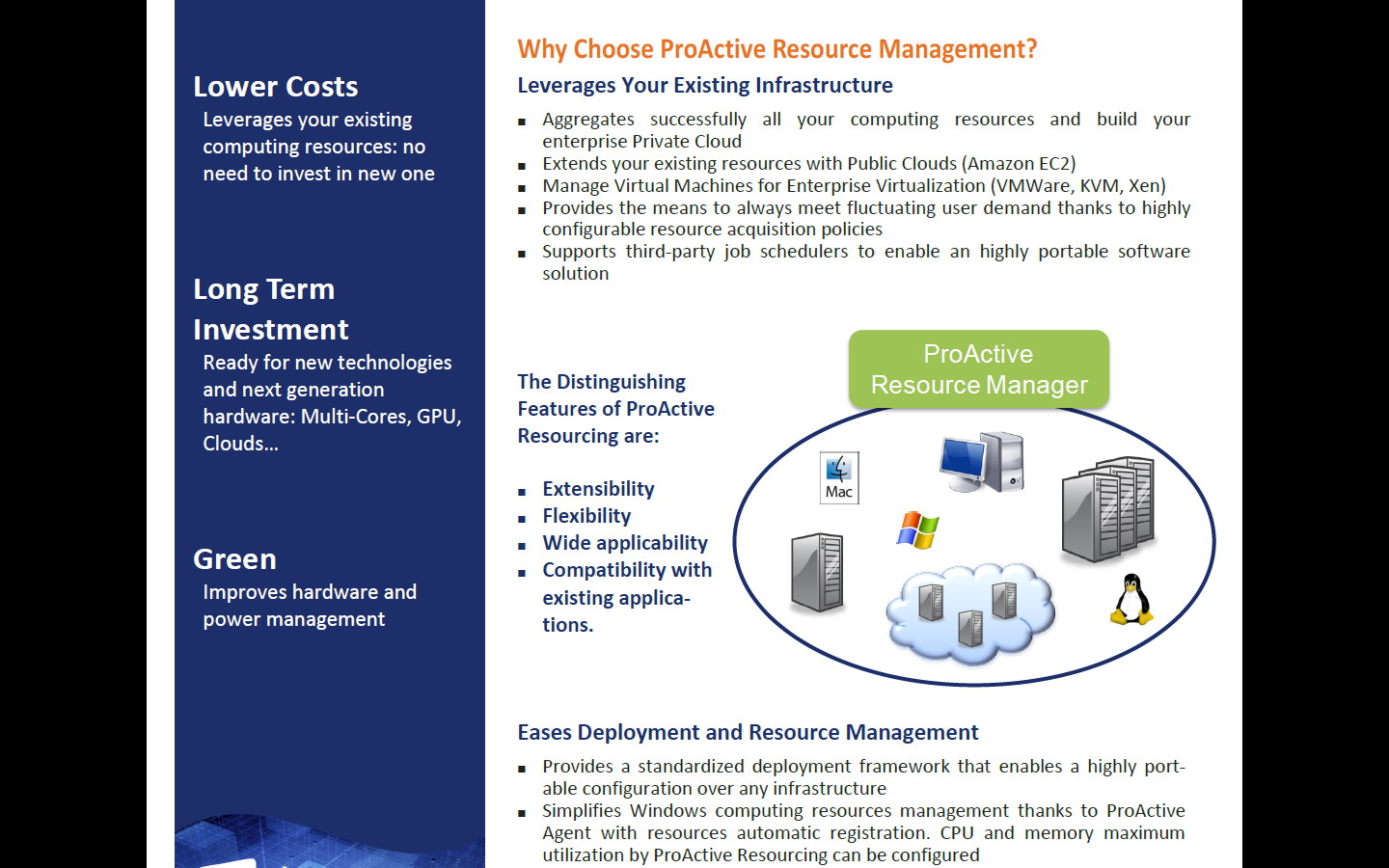 Grid Storage @ LNS-INFN Catania
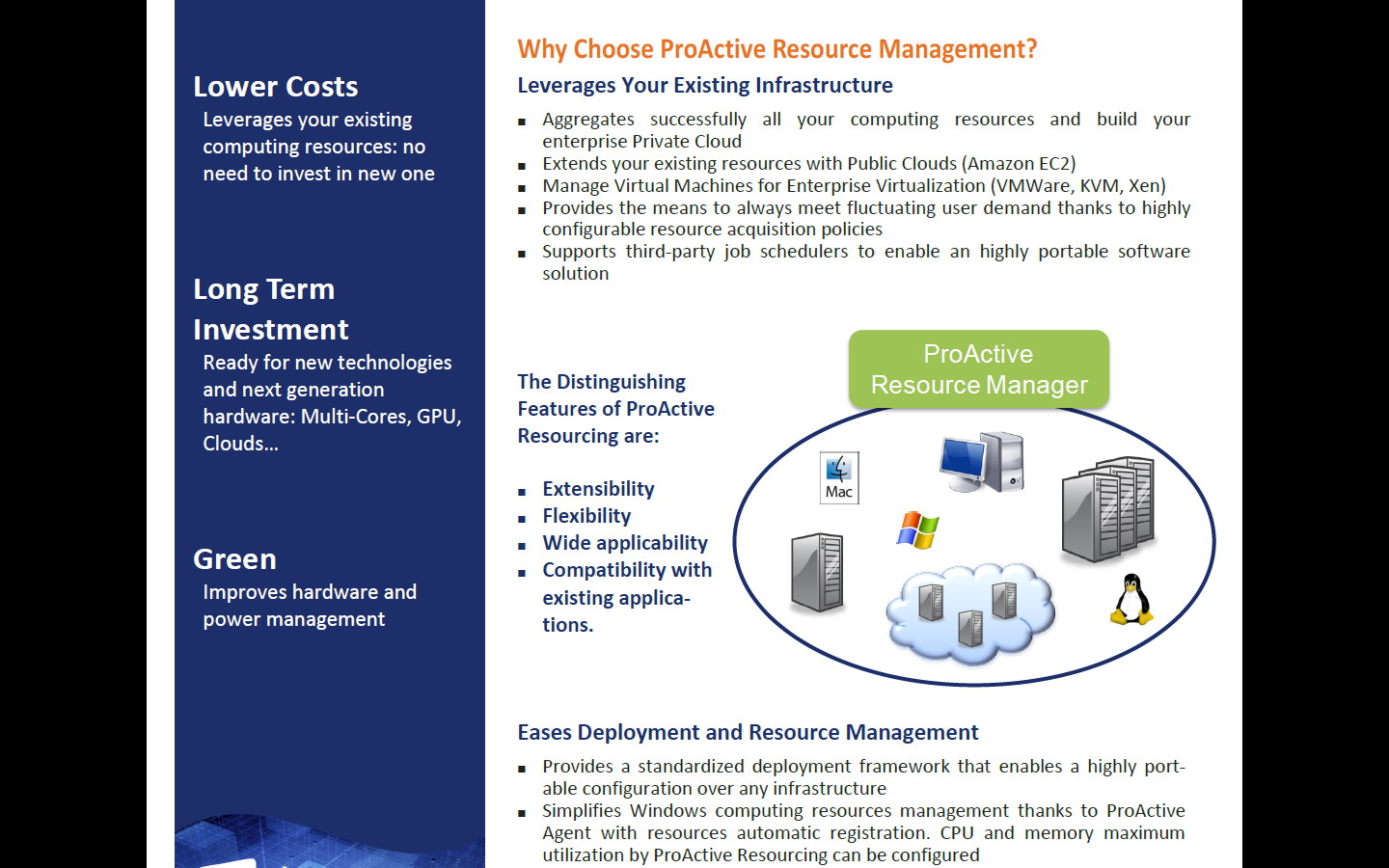 EMSO Tiers1
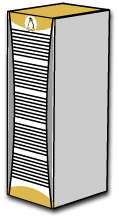 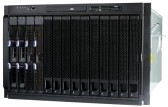 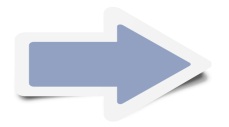 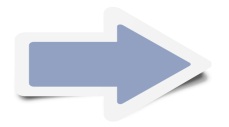 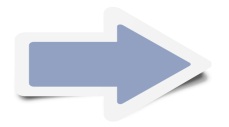 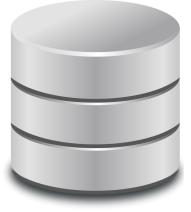 MOISTdb
20
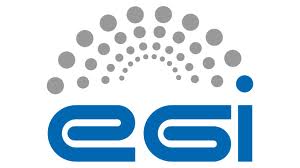 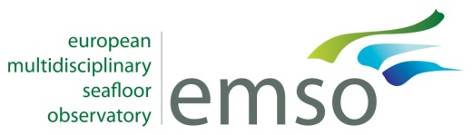 Conclusion and next steps
Accomplishment
The collaboration with EMSO started
A layered WLCG-like architecture has been chosen as e-infrastructure
A prototypical Grid Tier0 was created for the Western Ionian site

Next steps
Create an EMSO dedicated VO (name under discussion)
Replicate data at least in one T1
Support EMSO in the applications porting activity
Create high level interfaces to access the data
Wait for EMSO to evaluate the services offered by EGI/IGI
21